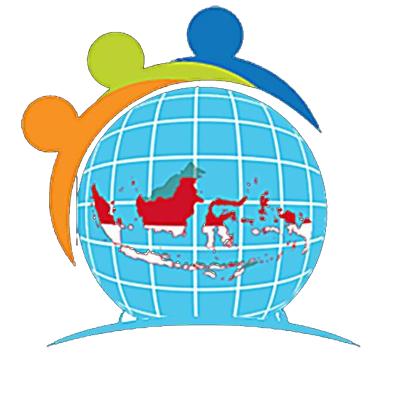 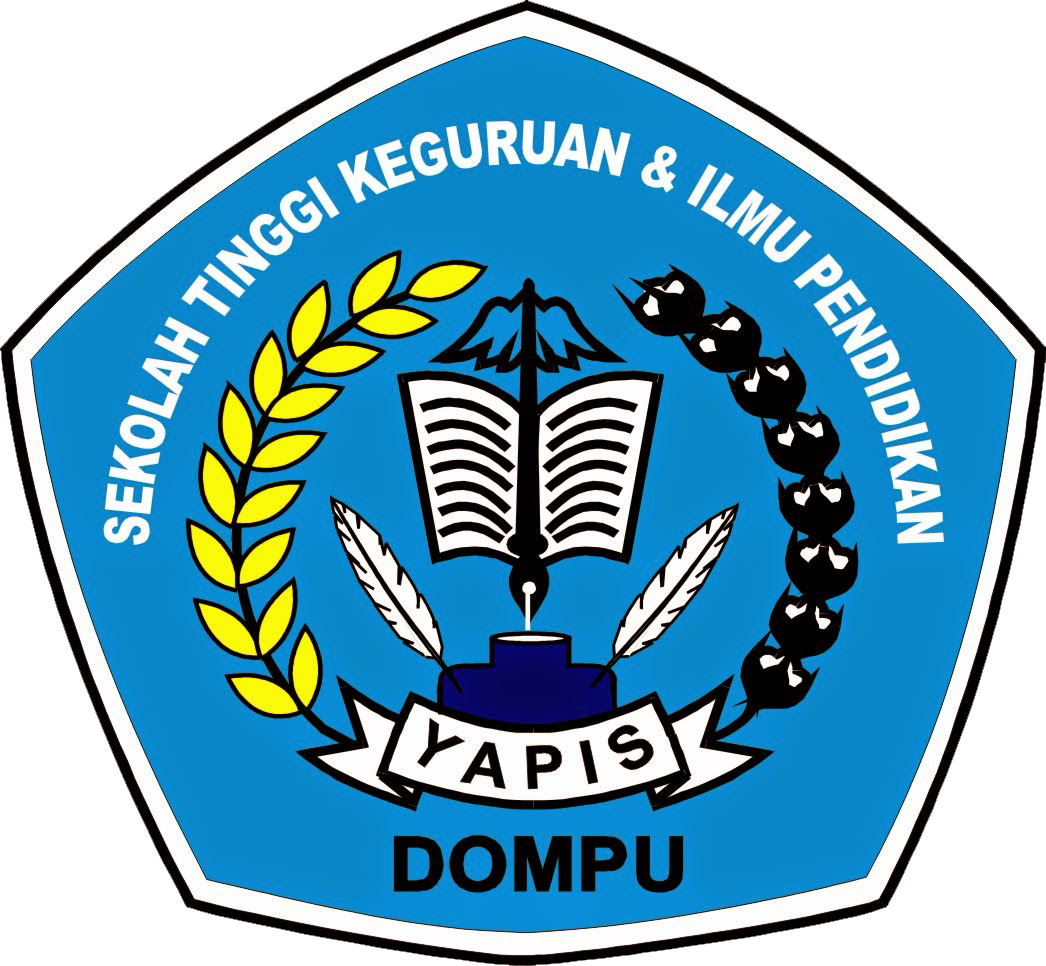 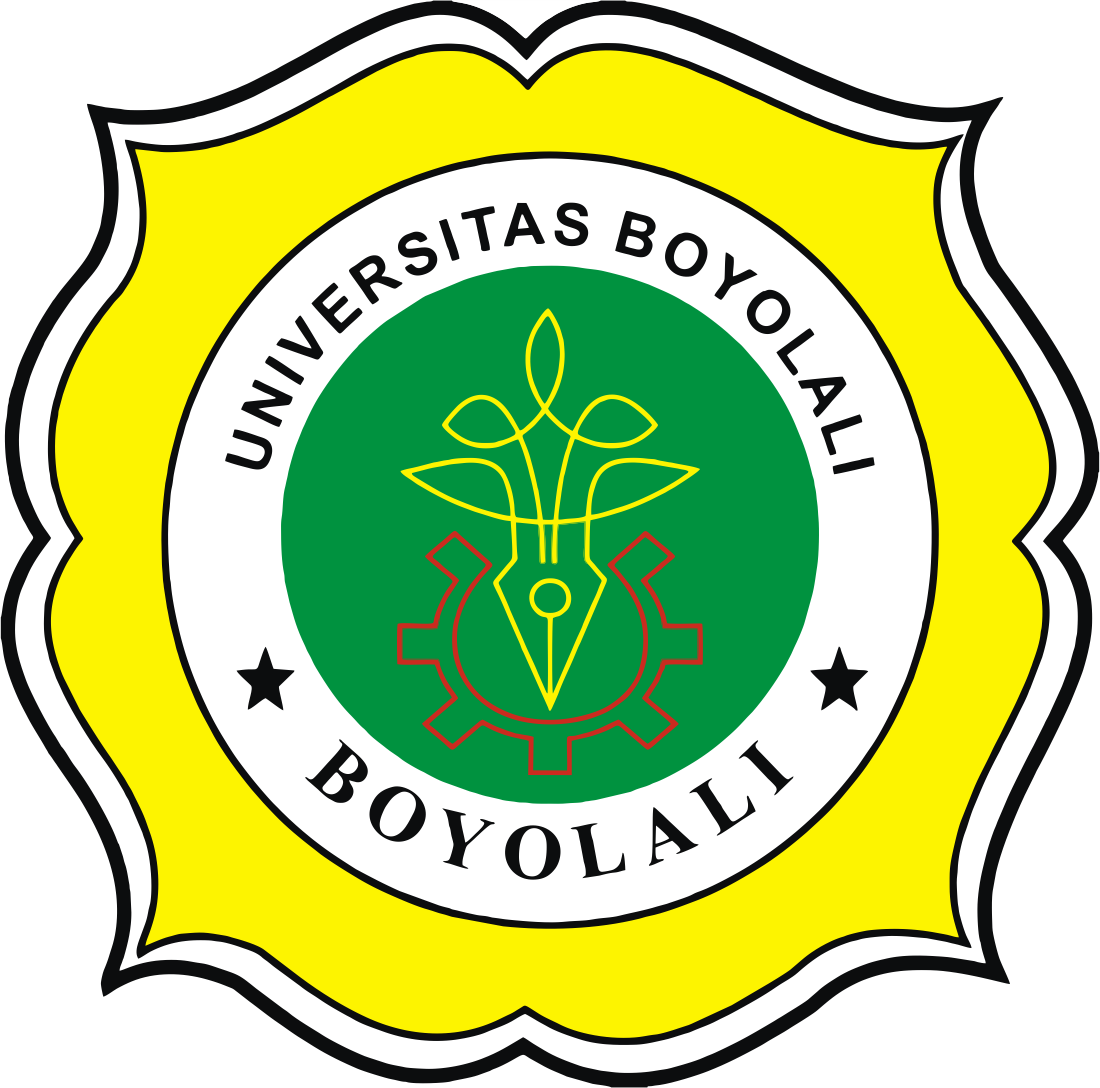 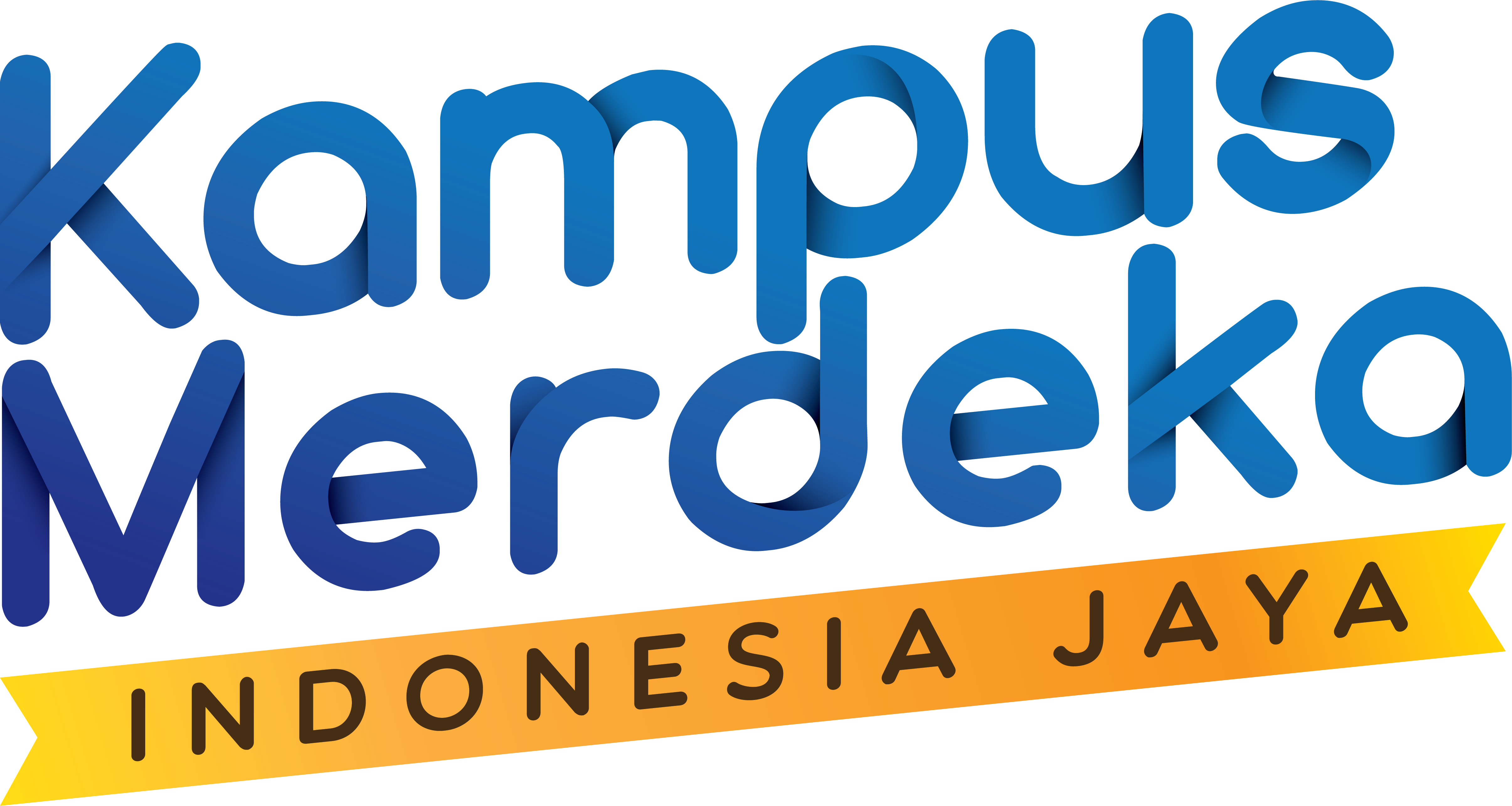 FORMAT TEXT
FORMAT TEXT
TAG FONT
Tag font berfungsi untuk memodifikasi karakter huruf, simbol, ataupun angka, tag HTML-nya adalah sebagai berikut :

<font>Belajar HTML dan CSS</font>
TAG FONT DAN ATRIBUTNYA
Color (berfungsi untuk merubah warna huruf/karakter)
<font Color=”yellow”>Belajar HTML dan CSS</font>
Hasil :
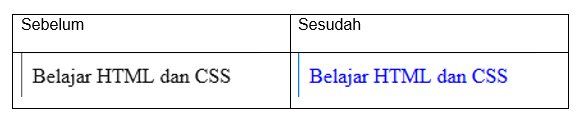 TAG FONT DAN ATRIBUTNYA
Face (berfungsi untuk merubah jenis huruf/karakter)
<font face=”arial”>Belajar HTML dan CSS</font>
Hasil :
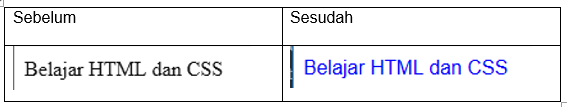 TAG FONT DAN ATRIBUTNYA
Size (berfungsi untuk merubah ukuran huruf/karakter)
<font Size=”24”>Belajar HTML dan CSS</font>
Hasil :
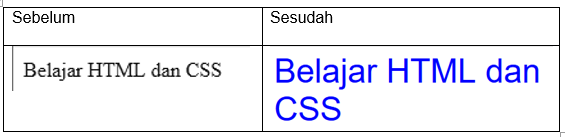 TAG BREAK
Tag ini berfungsi untuk memberikan baris baru pada kalimat ataupun sebuah paragraf, contoh penggunaan tag break “<br>” dapat ditulih sebagai berikut :
Ini contoh tag break <br>
ini setelah di break
hasil :
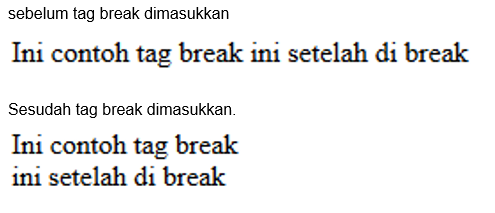 TAG PARAGRAF
Tag Paragraf berfungsi untuk memberikan perataan pada kalimat ataupun paragraf, tag ini tulis sebagai code berikut :
<p></p>
 Contoh tag paragraf sebagai berikut :
<p>Lorem ipsum dolor sit amet consectetur adipisicing elit. Sapiente ipsa maiores ad, alias quidem officiis iure eveniet laboriosam voluptatibus accusantium corrupti, impedit eum amet libero ullam sunt quis hic atque!</p>
TAG PARAGRAF - HASIL
TAG HEADER
Tag Heading berfungsi untuk memperbesar sekaligus menebalkan huruf/karakter, tag ini biasa digunakan sebagai judul pada sebuah aritikel online.Tag header ini dibagi 6 (enam) ukuran, dari header terbesar adalah H1 sampai terkecil H6. Contoh penggunaan tag ini sebagai berikut :
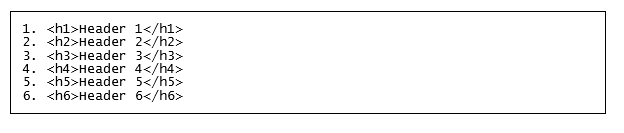 TAG HEADER - HASIL
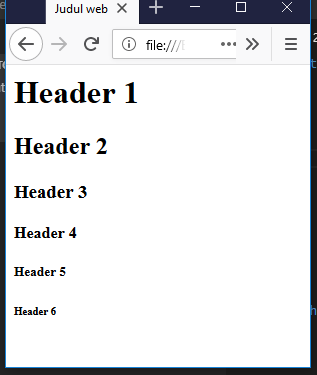